Fig. 1. Study sample screening process.
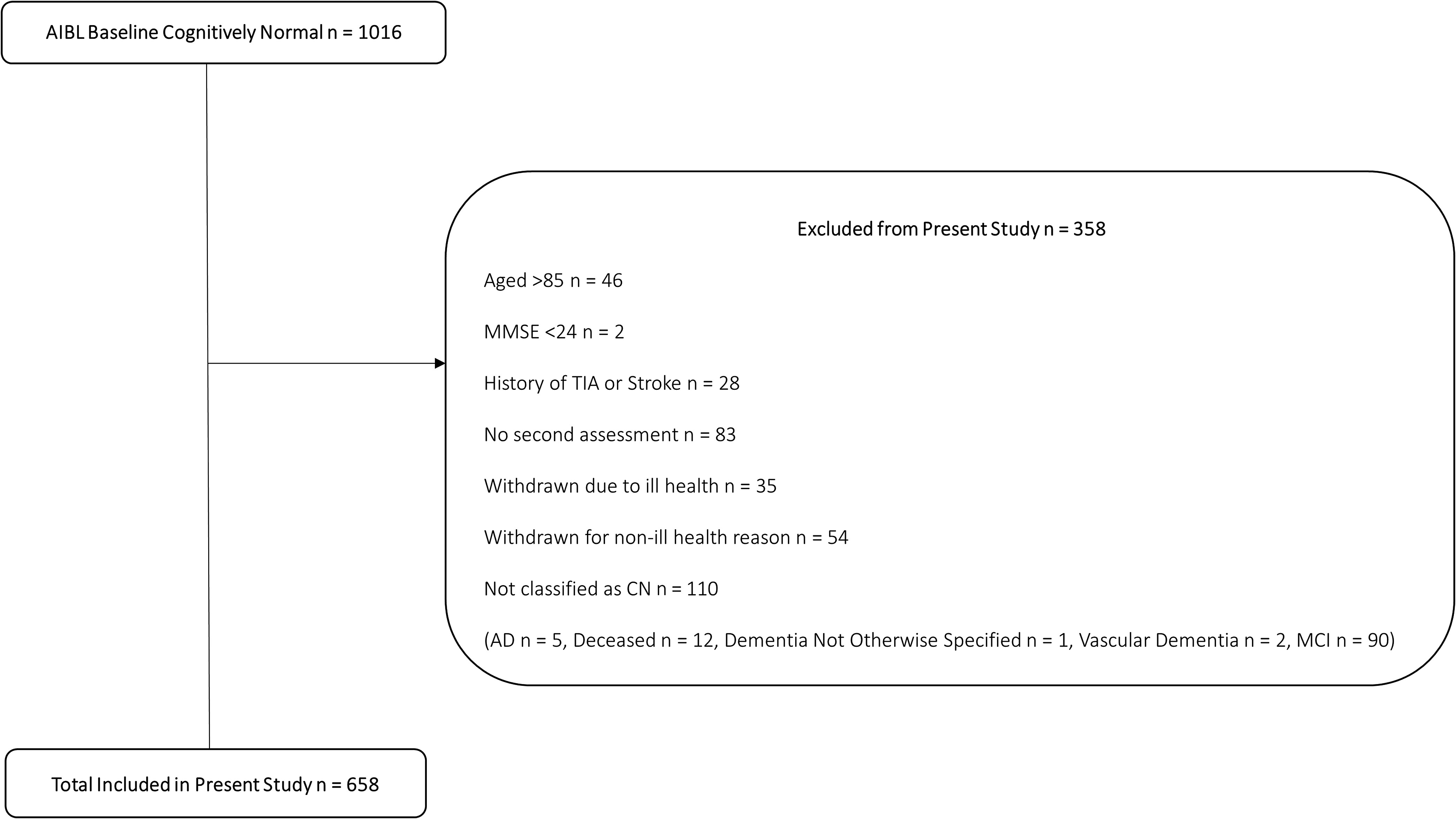 Arch Clin Neuropsychol, Volume 32, Issue 2, March 2017, Pages 142–154, https://doi.org/10.1093/arclin/acw106
The content of this slide may be subject to copyright: please see the slide notes for details.
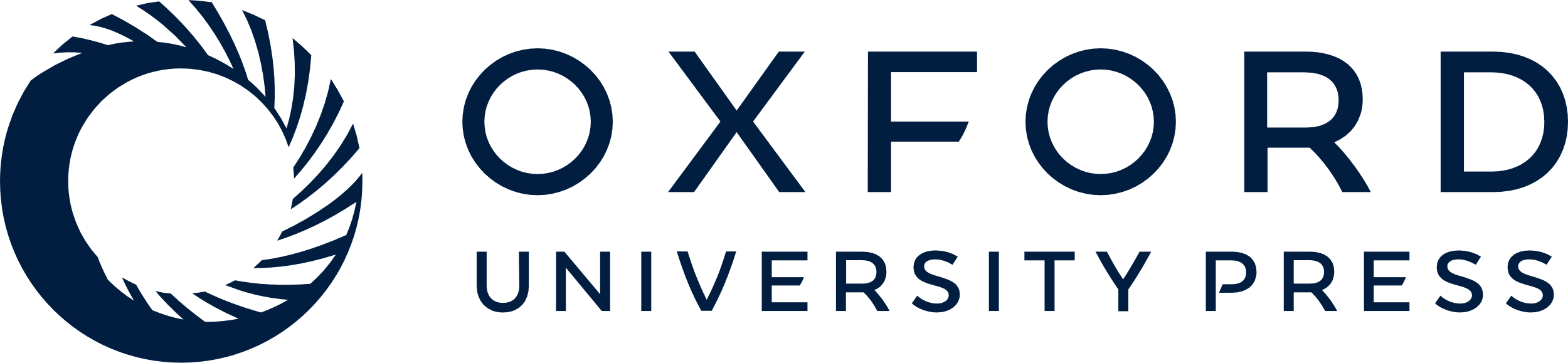 [Speaker Notes: Fig. 1. Study sample screening process.


Unless provided in the caption above, the following copyright applies to the content of this slide: © The Author 2016. Published by Oxford University Press. All rights reserved. For permissions, please e-mail: journals.permissions@oup.com.]
Fig. 2. Magnitude of mean difference (Hedges’ g) in cognitive performance between the 60- to 64-year-old group and ...
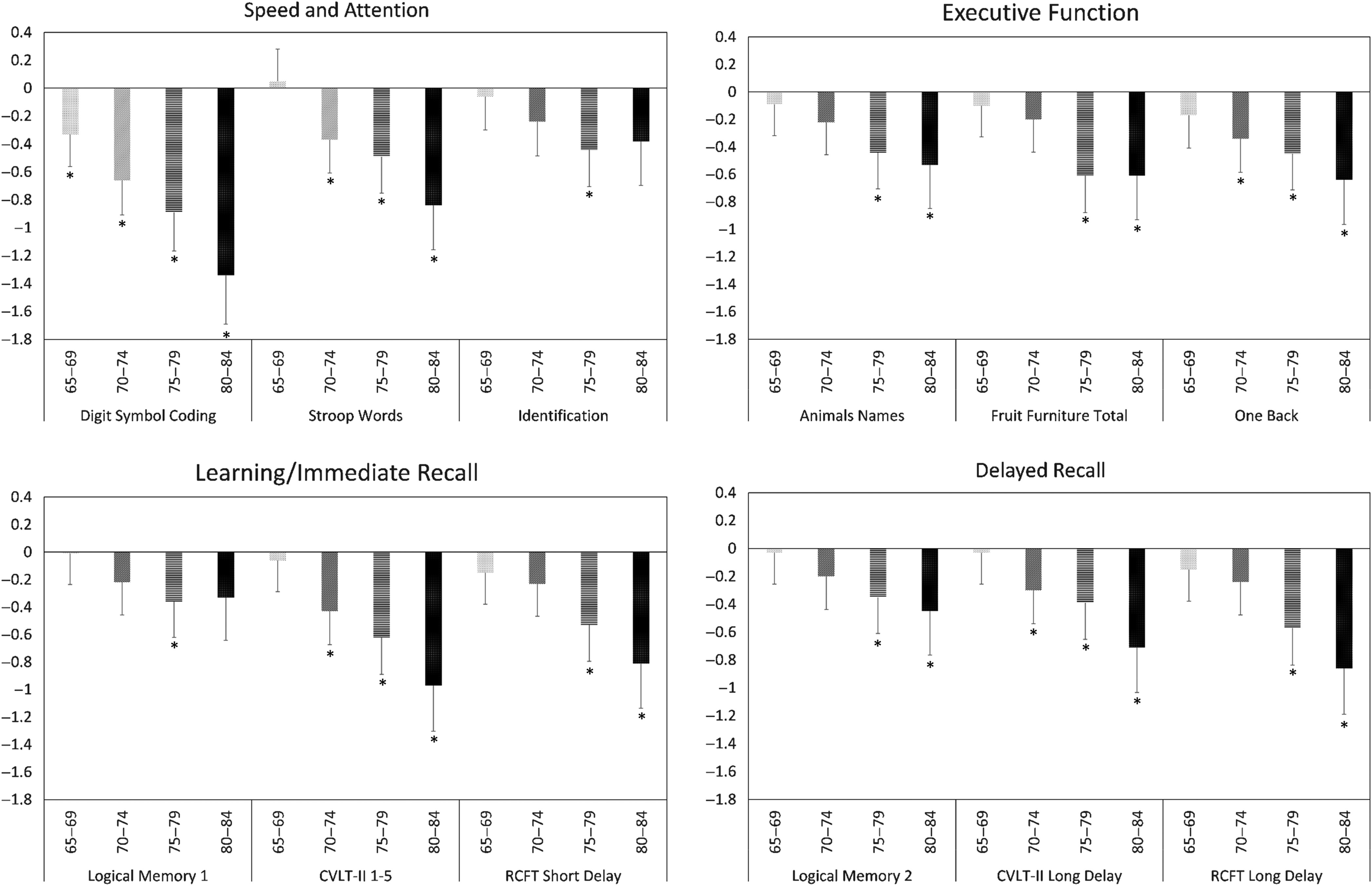 Arch Clin Neuropsychol, Volume 32, Issue 2, March 2017, Pages 142–154, https://doi.org/10.1093/arclin/acw106
The content of this slide may be subject to copyright: please see the slide notes for details.
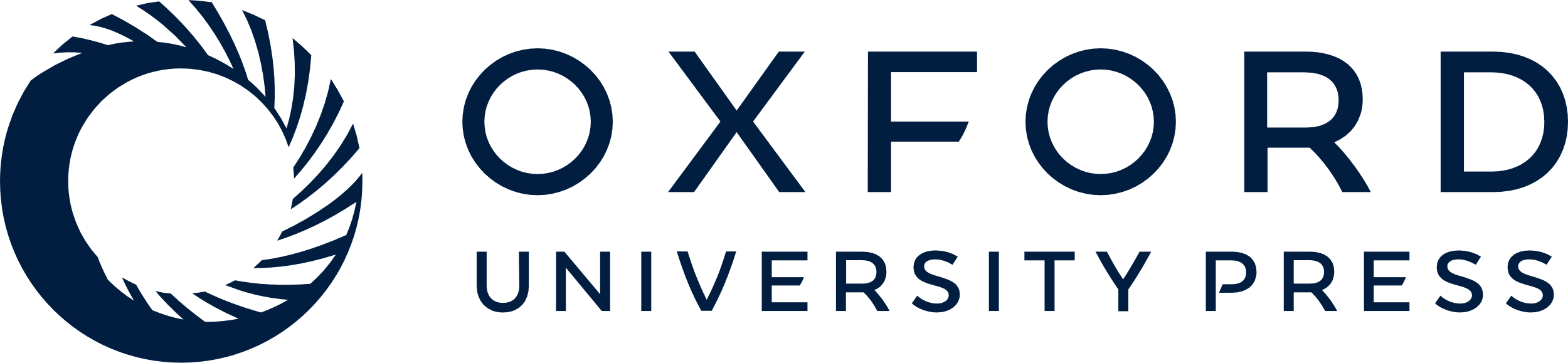 [Speaker Notes: Fig. 2. Magnitude of mean difference (Hedges’ g) in cognitive performance between the 60- to 64-year-old group and each of the other age groups.
*p &lt; .05.

Unless provided in the caption above, the following copyright applies to the content of this slide: © The Author 2016. Published by Oxford University Press. All rights reserved. For permissions, please e-mail: journals.permissions@oup.com.]